1
Je réalise le plus de triangles possibles
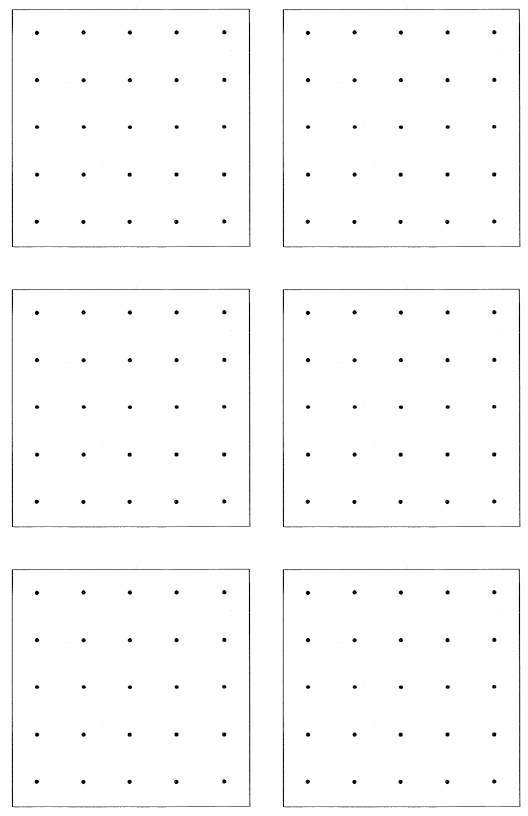 D’autres solutions sont possibles
Un triangle a 3 côtés, 3 sommets, 3 angles.
2
Je réalise le plus de quadrilatères possibles
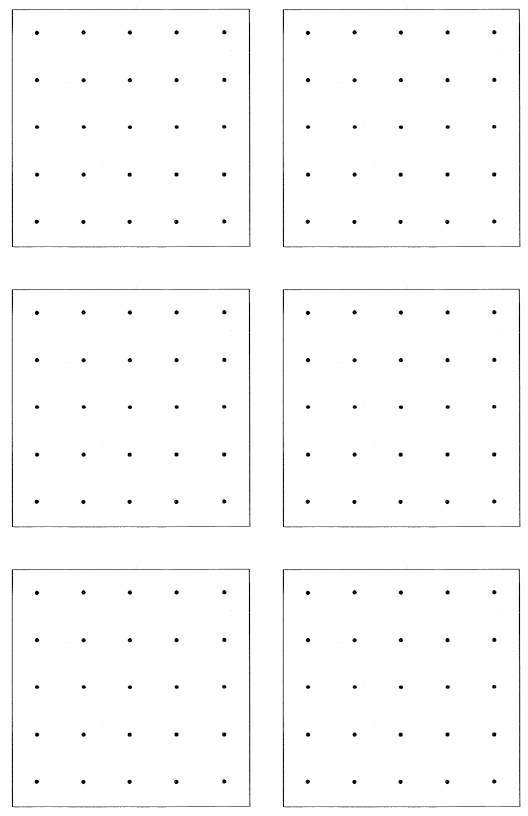 D’autres solutions sont possibles
Un quadrilatère a 4 côtés, 4 sommets, 4 angles.
3
Je réalise un pentagone
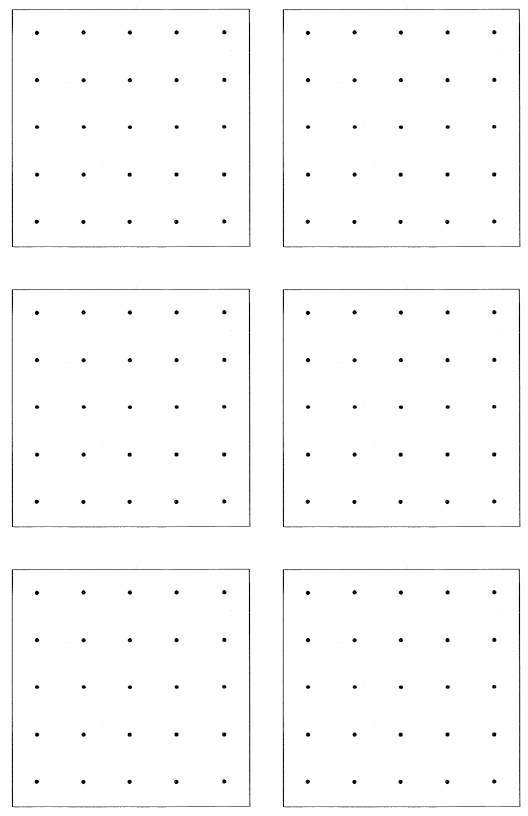 Un pentagone a 5 côtés,         5 sommets, 5 angles .

D’autres solutions sont possibles
Je réalise un hexagone
Un hexagone a 6 côtés,
 6 sommets, 6 angles .

D’autres solutions sont possibles
Je réalise un octogone
Un octogone a 8 côtés,
 8 sommets, 8 angles .

D’autres solutions sont possibles
4
Je réalise le plus de rectangles possibles
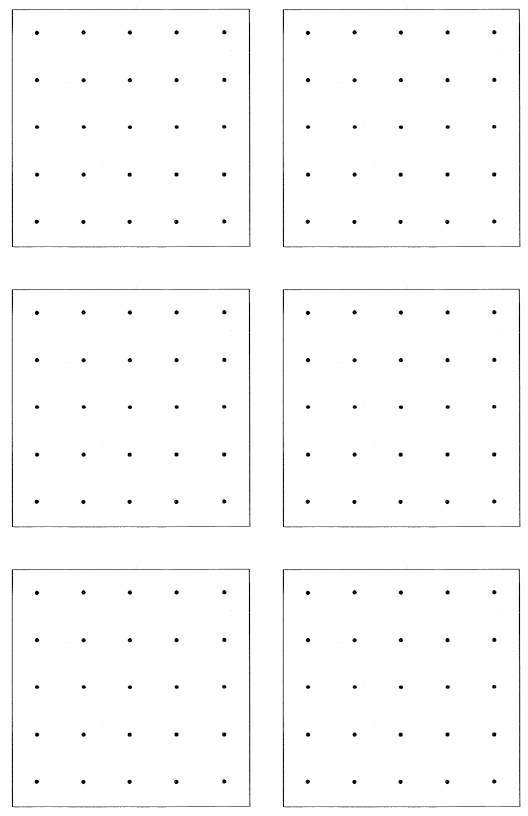 D’autres solutions sont possibles
Un rectangle a 4 côtés. Ses côtés opposés sont de même longueurs et ses angles sont droits (équerre).
5
Je réalise le plus de carrés possibles
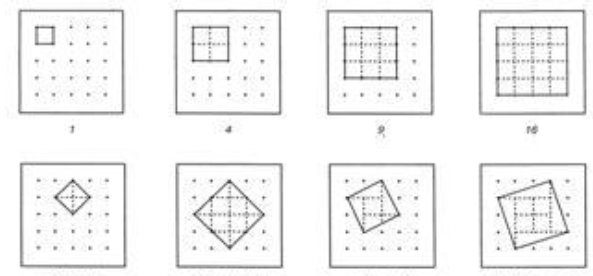 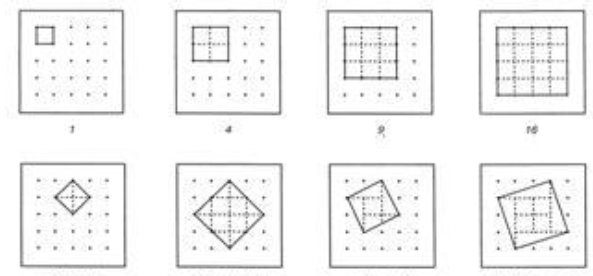 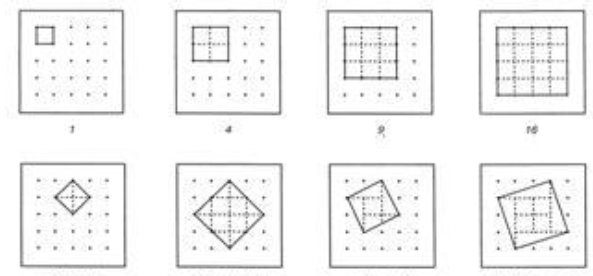 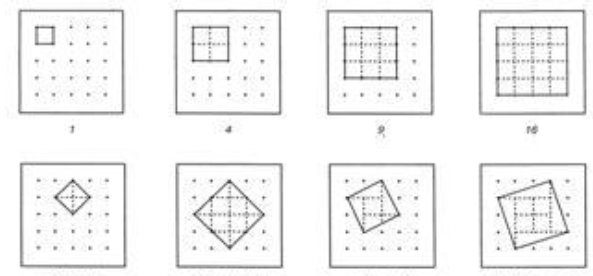 D’autres solutions sont possibles
Un carré a 4 côtés égaux (même nombre de picots) et ses angles sont droits
5
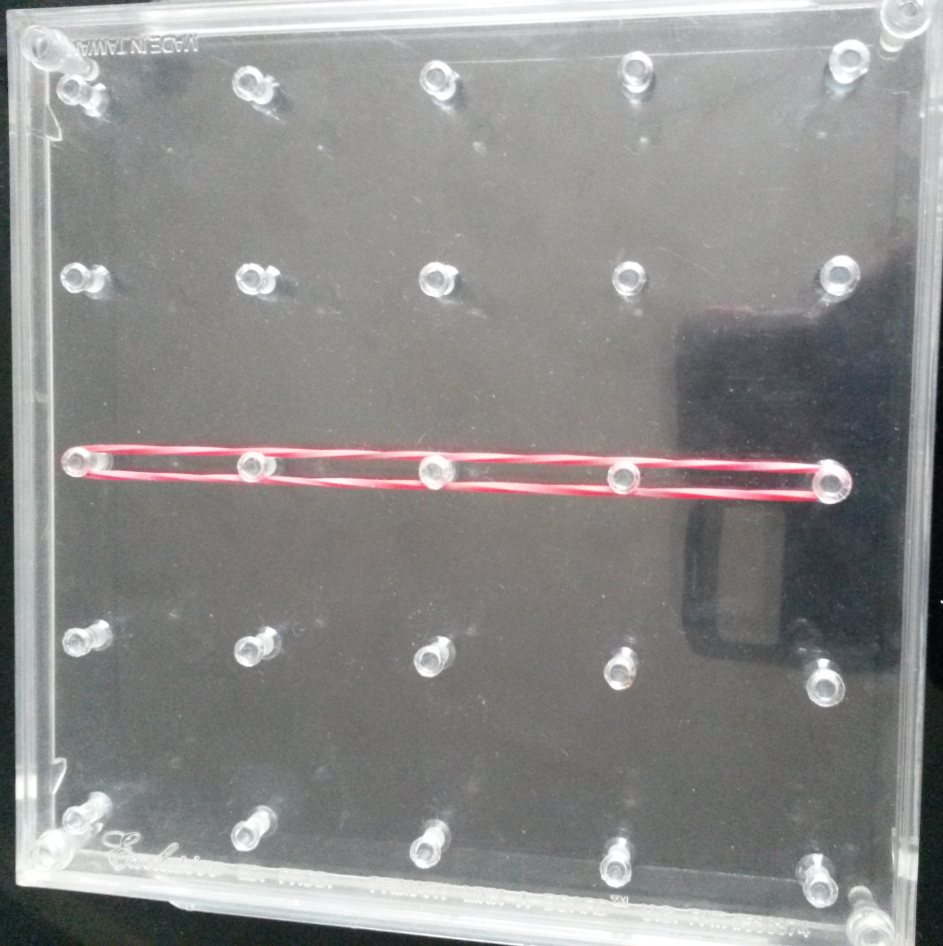 Avec 1 géoplan : Je réalise
 l’axe de symétrie, 
Puis je réalise des figures  
symétriques.
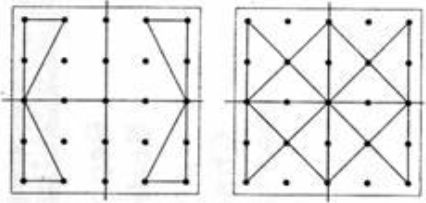 Avec 2 géoplans : Je réalise des figures symétriques
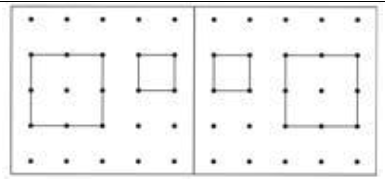 D’autres solutions sont possibles